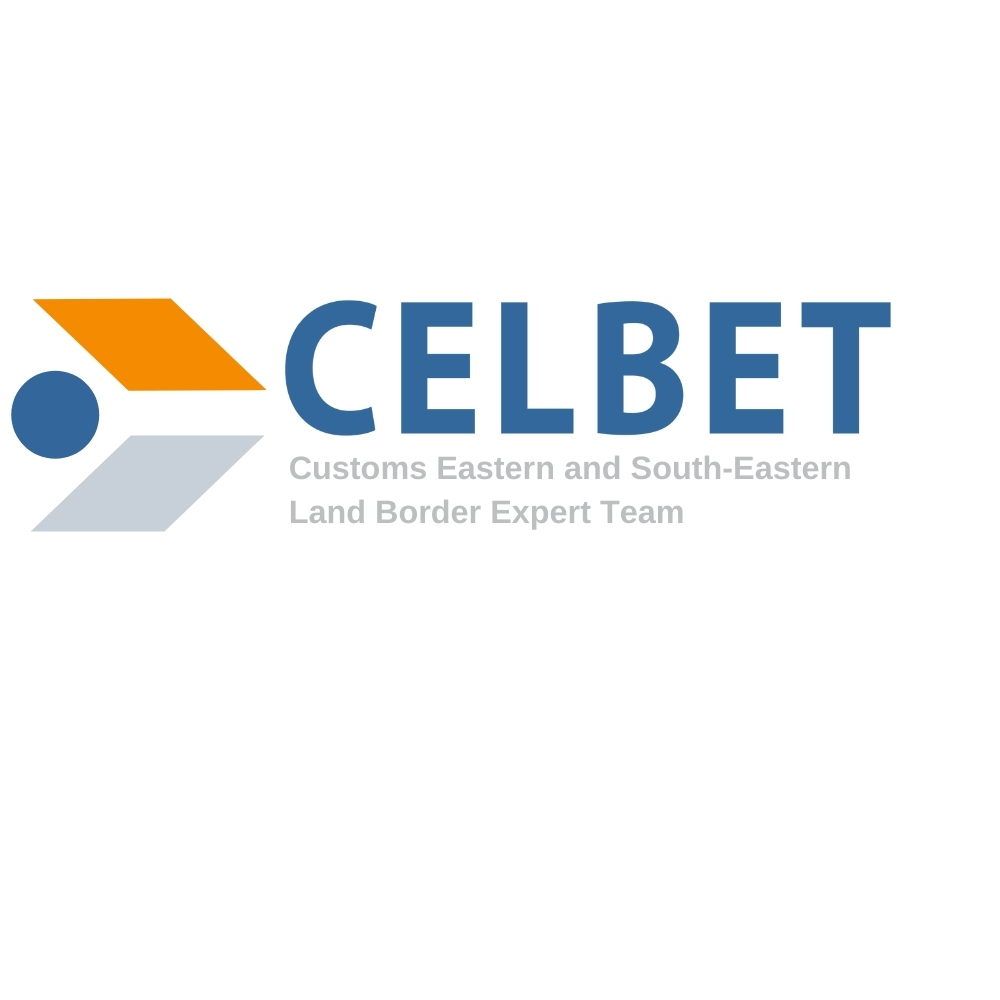 Vaalimaa CoE 
Car Search Training
Cooperation with external partners
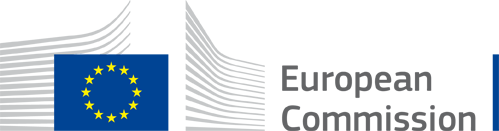 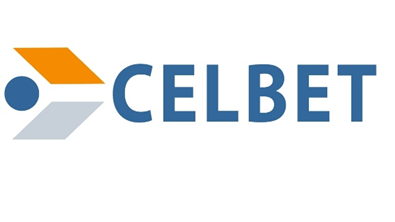 Cooperation with external partners

SATL - The Association of Automotive Technical Societies in Finland
Taitotalo - Vocational adult education centre
Arctic Trucks Finland – Official car workshop 
Car importers
Police
Border Guards
Finnish Defence Forces
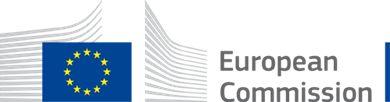 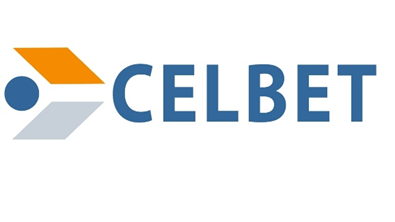 Cooperation – SATL 

The Association of Automotive Technical Societies in Finland – Suomen Autoteknillinen Liitto ry – founded in 1934 is the country organization for 36 independent local automotive engineering societies in Finland.
SATL is an organization for persons working as managers, teachers, leaders or experts within the automotive and transportation branches in Finland.

Organizes trainings for us by using it’s associates for example Taitotalo
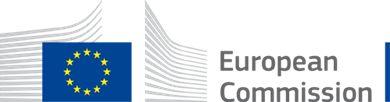 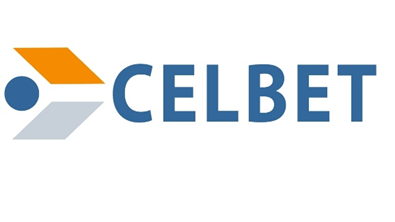 Cooperation – Taitotalo

Advanced course – workshop day
Taitotalo is Finland’s leading vocational adult education centre, serving the educational and training needs of some 18 000 adults every year.
Provides wide range of vocational education and training programmes, certification programmes, professional courses and seminars.

Provides deeper knowledge concerning hybrid- and full electric vehicles
Technical trainers are specialists in this area
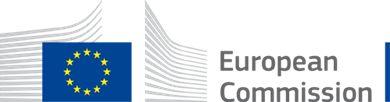 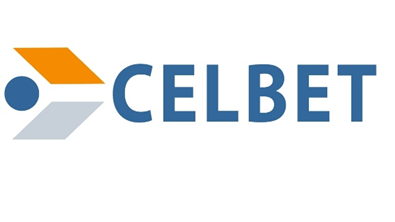 Cooperation – Arctic Trucks Finland

Basic course  - workshop day
Workshop presentation
Official car workshop
Dedicated 4x4 vehicles workshop facility
Hybrid vehicle presentation
Body construction of off-road vehicles
Learning the characteristics of off-road vehicles in a practical driving session
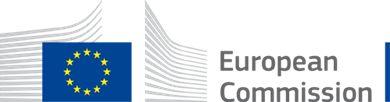 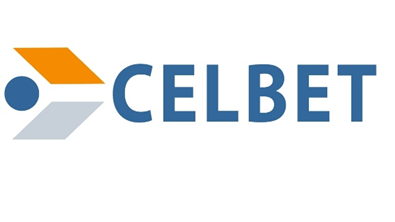 Cooperation – Car importers

Car structure- and technology trainings for Finnish Customs
Classroom training
Practical training, removals

Assists Finnish Customs with harder cases, removals and with hybrid- and electric vehicles
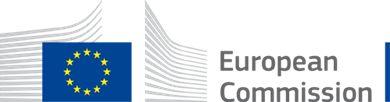 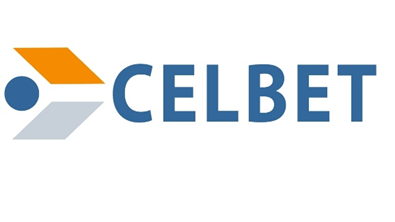 Finnish Trainers:
Mr. Pekka Aho, Vaalimaa Customs, pekka.aho@tulli.fi 
Mr. Jukka Nokka, Vaalimaa Customs, jukka.nokka@tulli.fi
Mr. Valtteri Serola, Vaalimaa Customs, valtteri.serola@tulli.fi 
Mr. Teijo Tarvainen, Nuijamaa Customs, teijo.tarvainen@tulli.fi
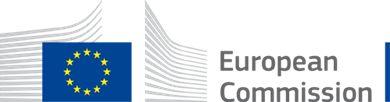